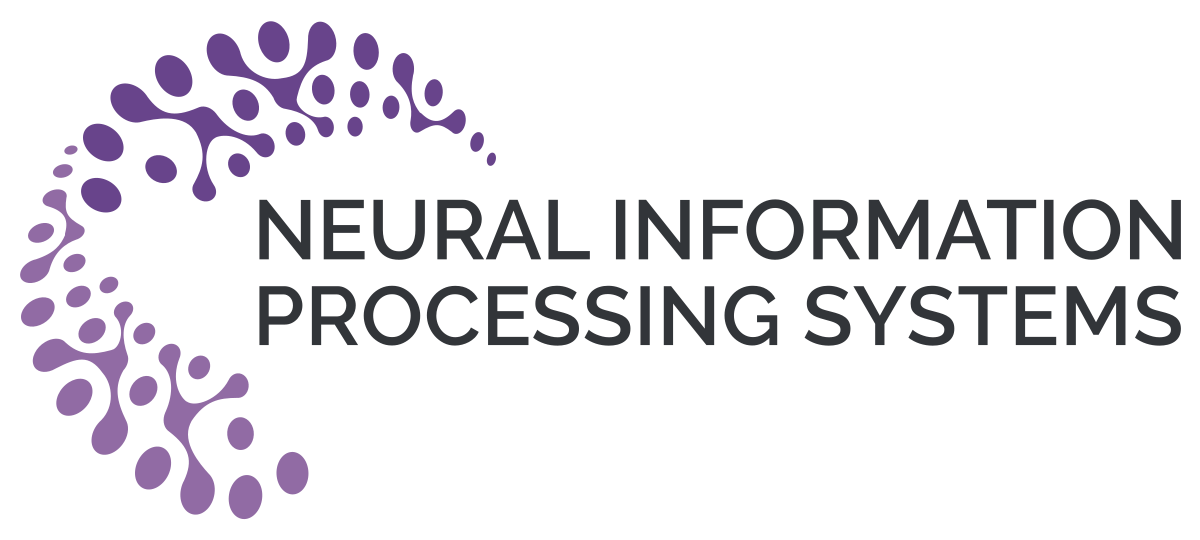 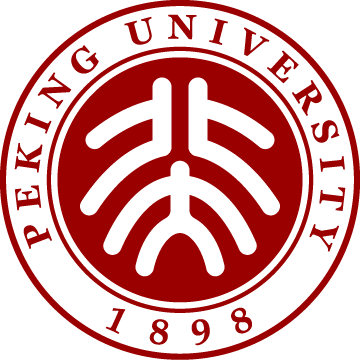 Improving Out-of-Distribution Generalization by Adversarial Traing with Structured Priors
Qixun Wang1, Yifei Wang1, Hong Zhu2, Yisen Wang1
1Peking University    2Huawei Noah’s Ark Lab
Neural Information Processing Systems (NeurlPS 2022)
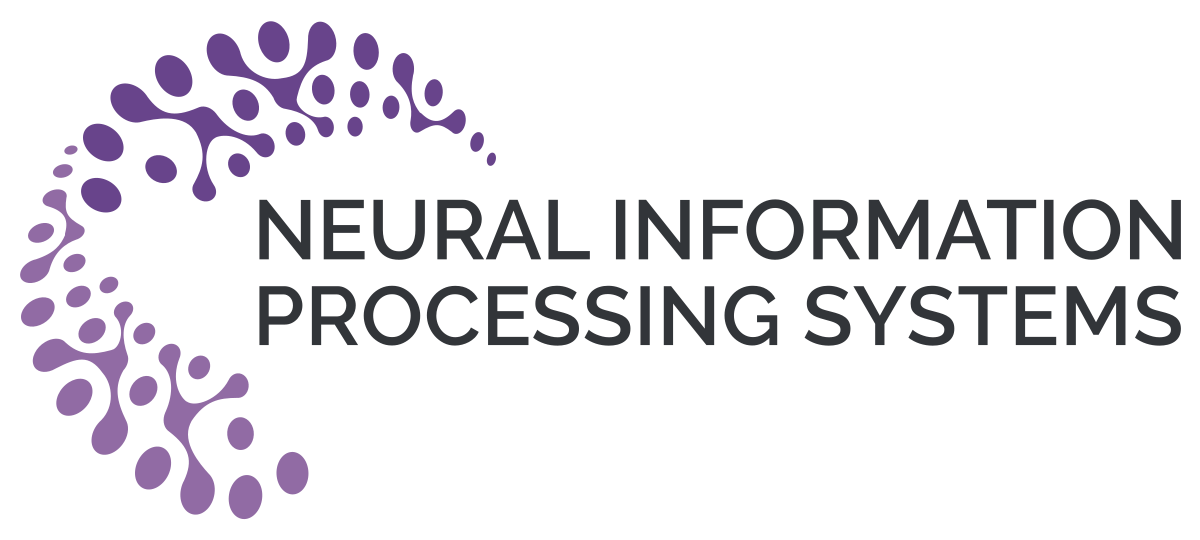 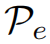 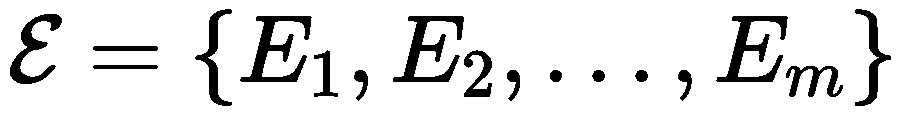 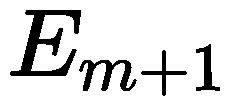 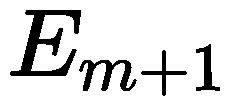 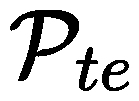 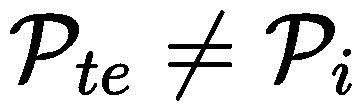 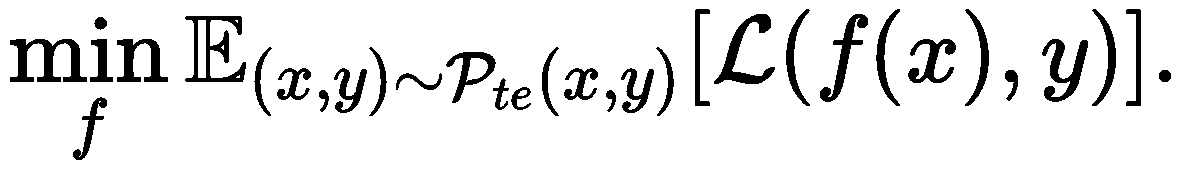 Solve
Adversarial Training (AT):
Optimization problem: 


Inner maximization can be solved by:
FGSM 
or PGD
Adversarial Attack
Ian Goodfellow et al., 2014
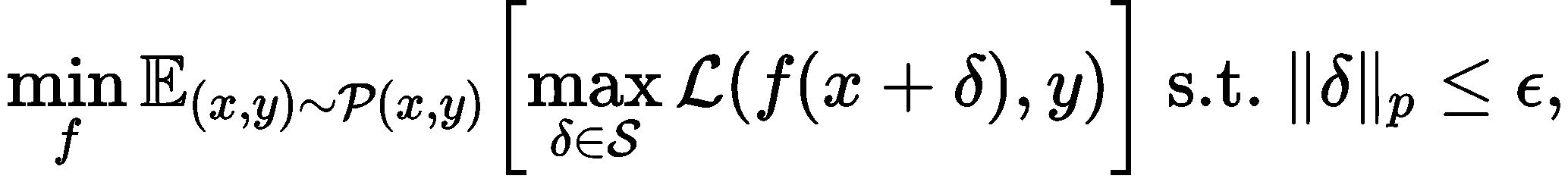 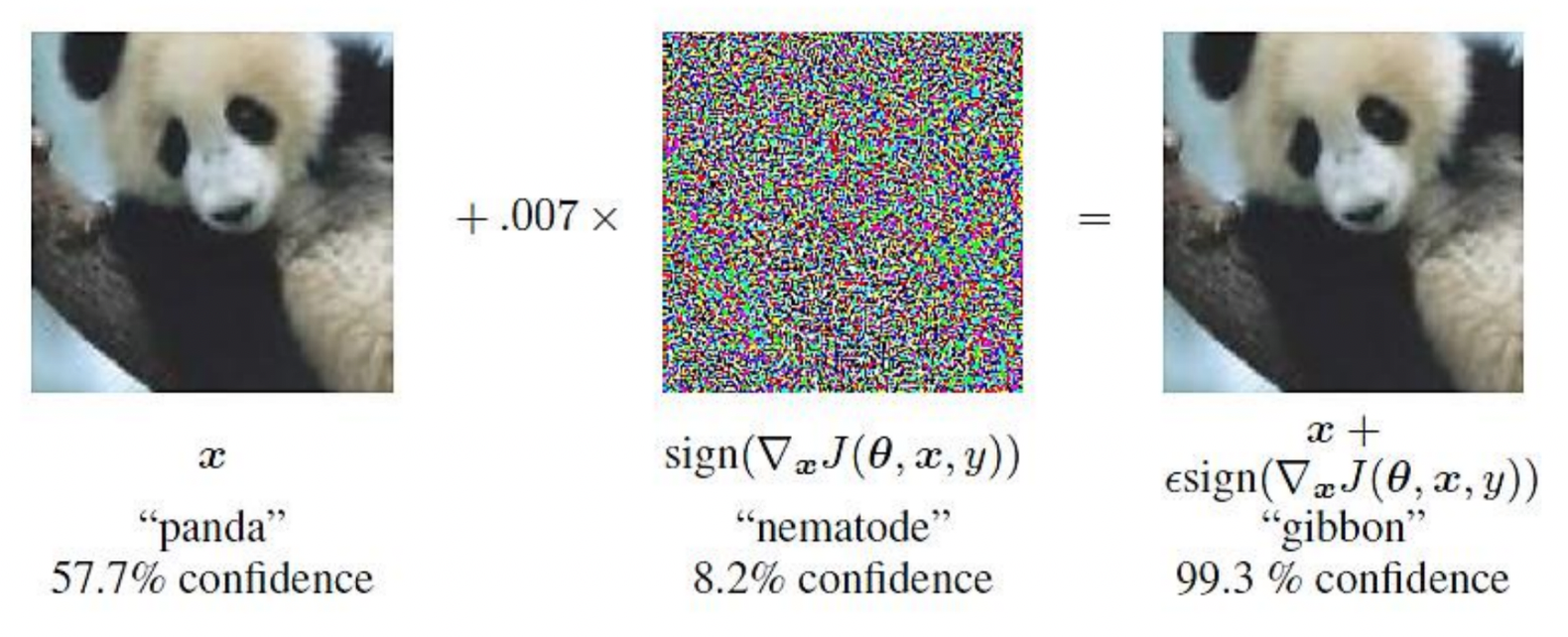 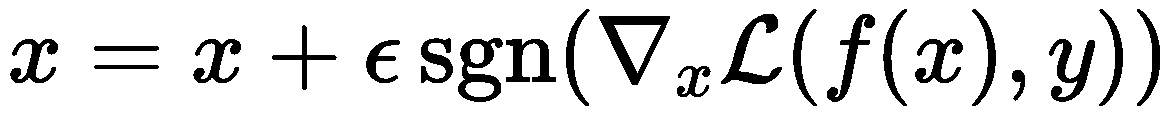 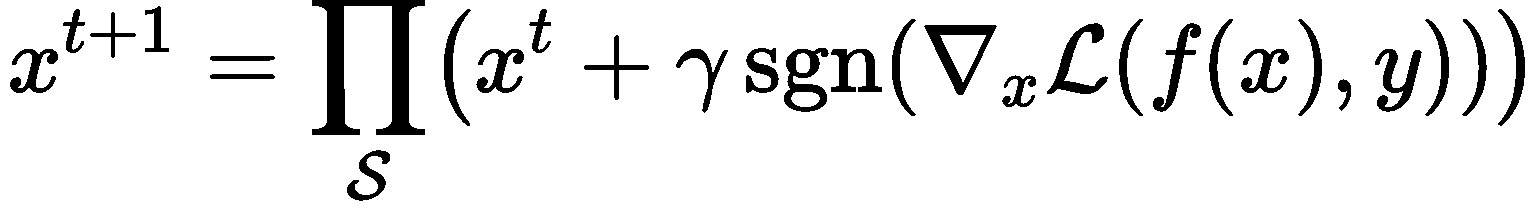 originally for defending
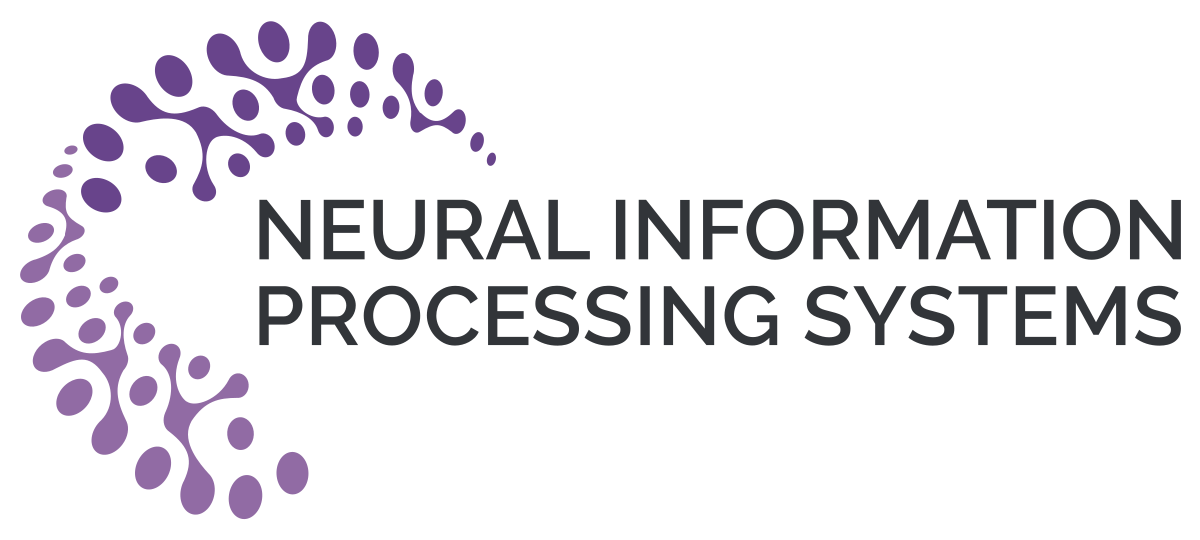 Previous work of using AT to address OOD
[Yi et al, 2021][Volpi et al, 2018]: 
1. Use Wasserstein distance, less practical
2. No further investigation on the effect of different forms of AT
[Herrmann et al, 2021]
Do not exploit the universal spurious information (background/style)
Limited,
not effective enough
verify the weaknesses
Our Methods:
MAT & LDAT
Our findings


The improvement of sample-wise AT is marginal.
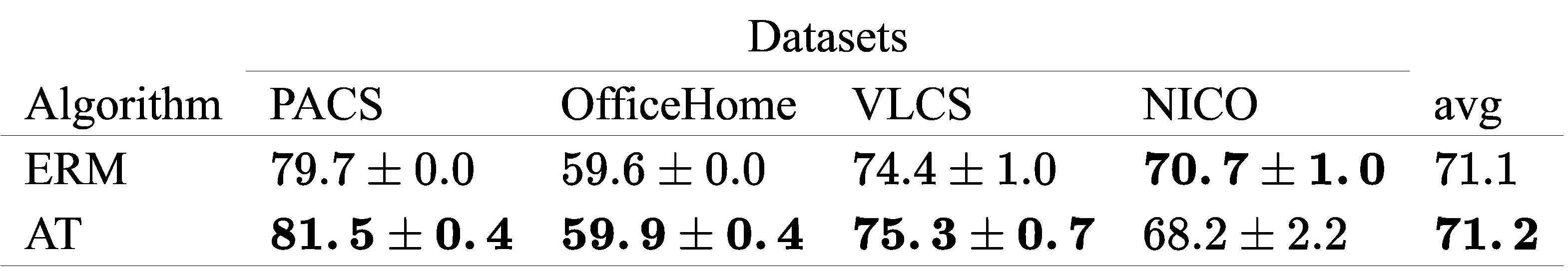 motivate
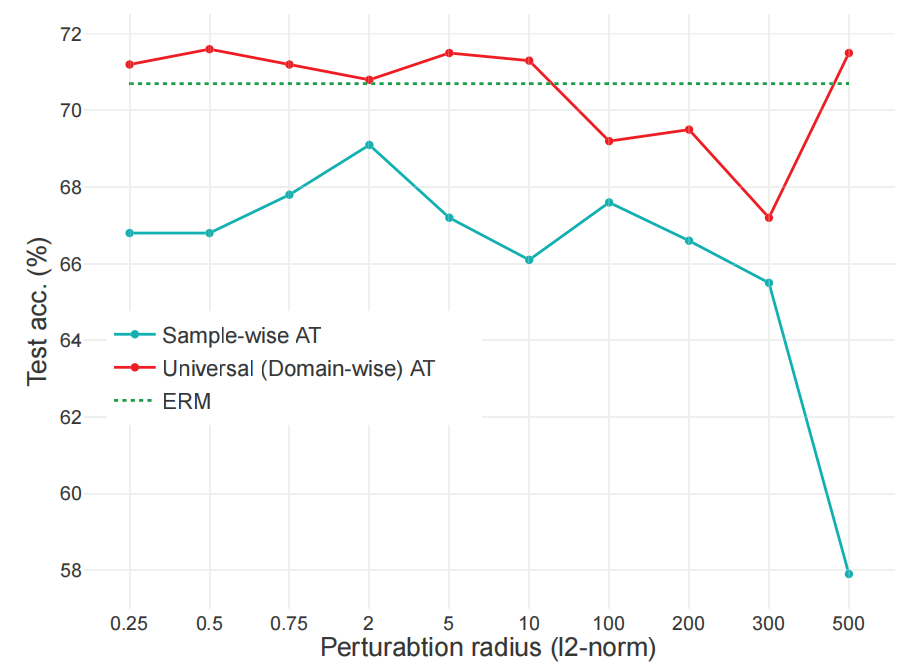 UAT (Universal AT) remains its generalization performance when the perturbation scale is large.

Samll perturbations          
Large perturbations
Low-rank, domain-wise structures are beneficial for OOD!
conclude
less like OOD shifts
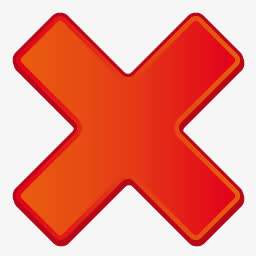 more like OOD shifts
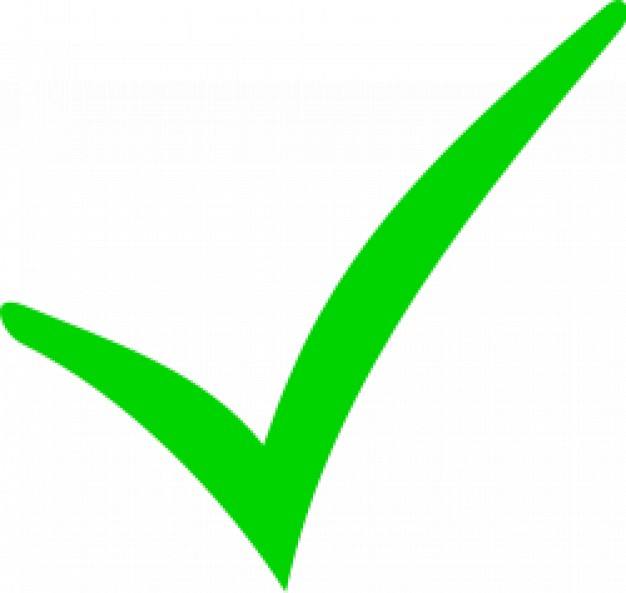 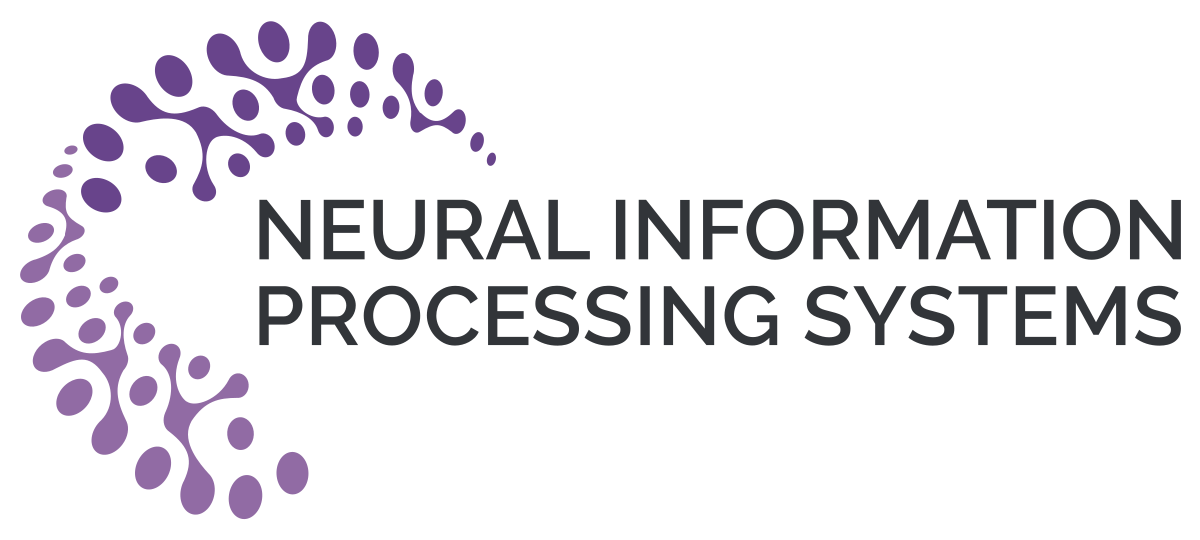 The Proposed Structured AT Method
Reduce the rank of the adversarial perturbations along two orientations:
Reduce number of the perturbations used in a domain 



Reduce the rank of a single perturbation matrix
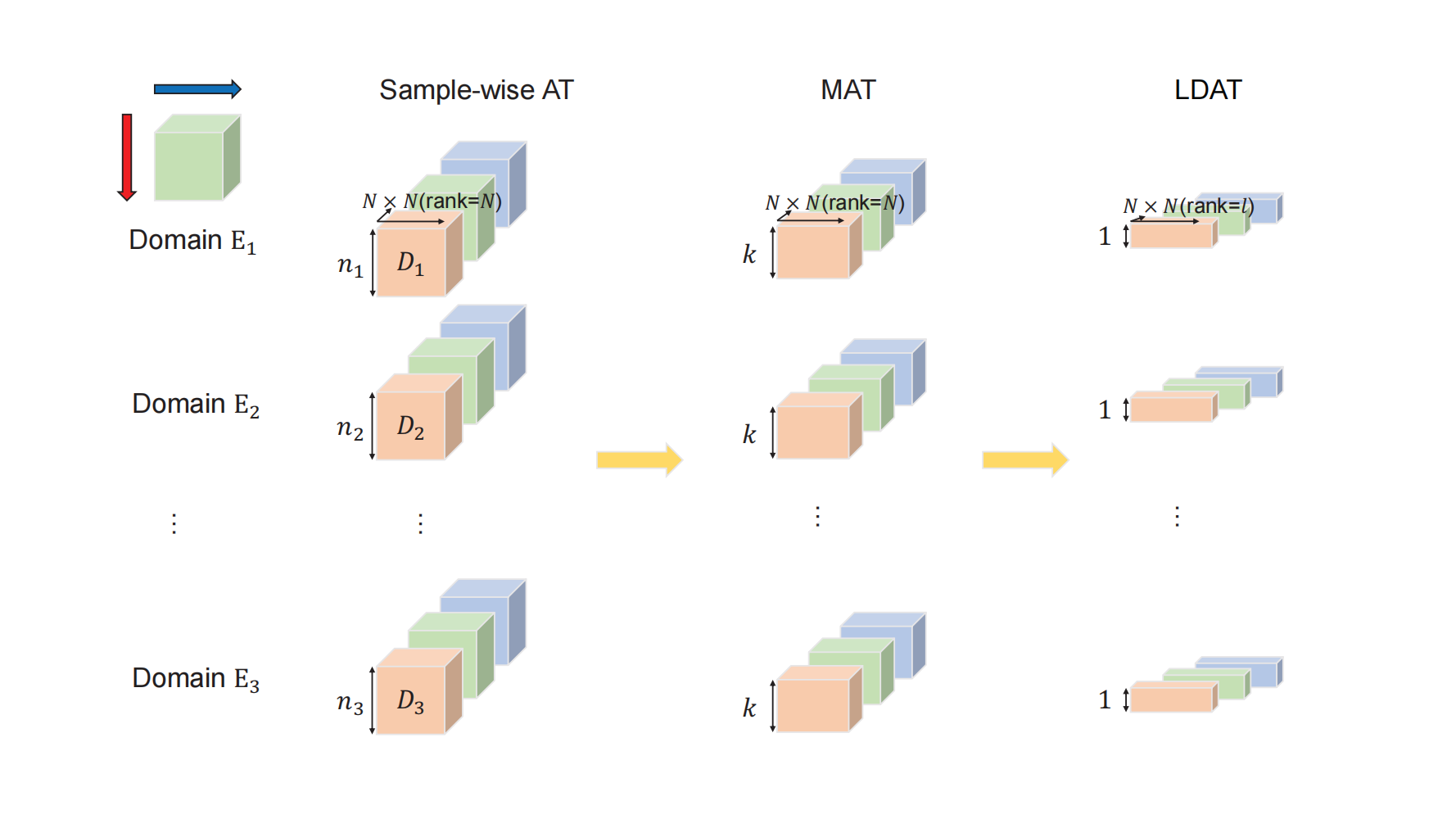 what MAT & LDAT do
what LDAT does
Low-rank, domain-wise structures are beneficial for OOD!
motivate
Our Methods:
MAT & LDAT
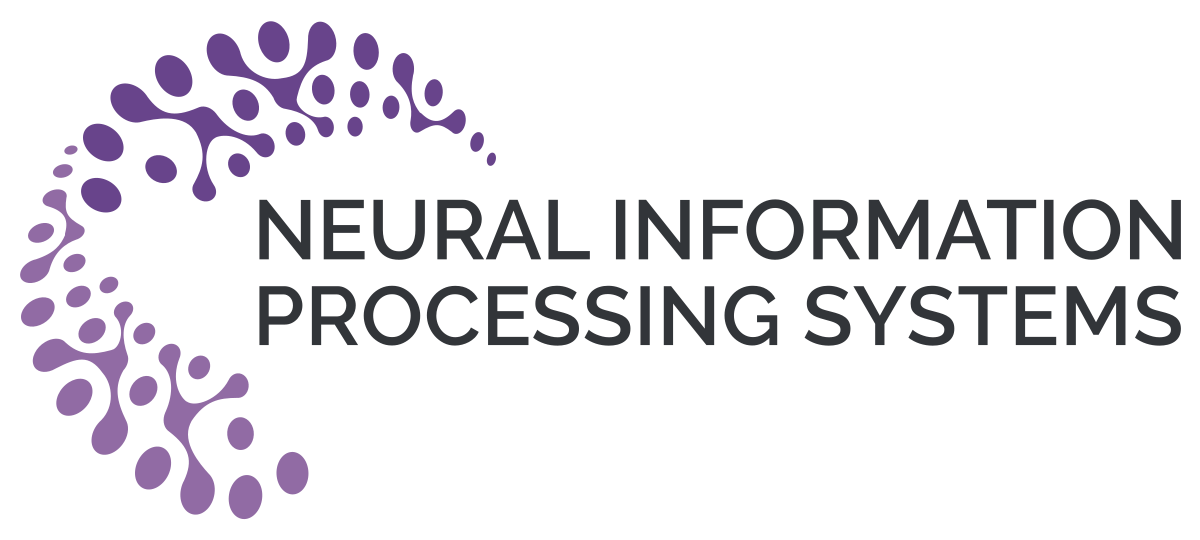 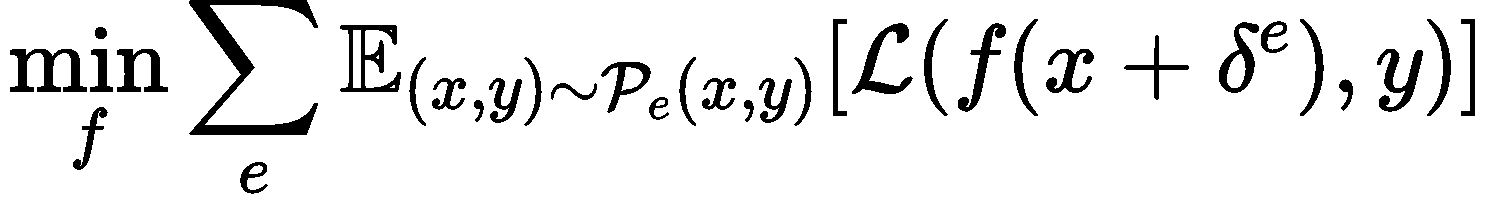 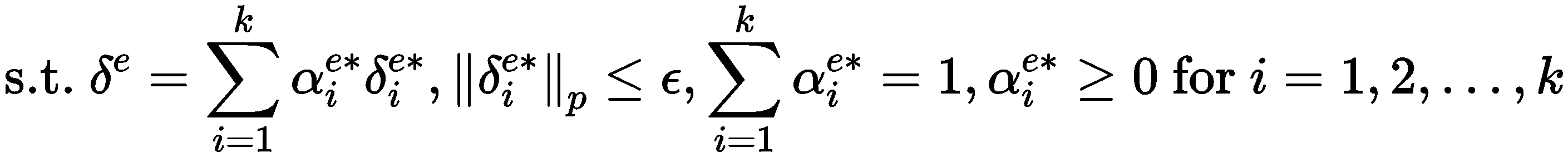 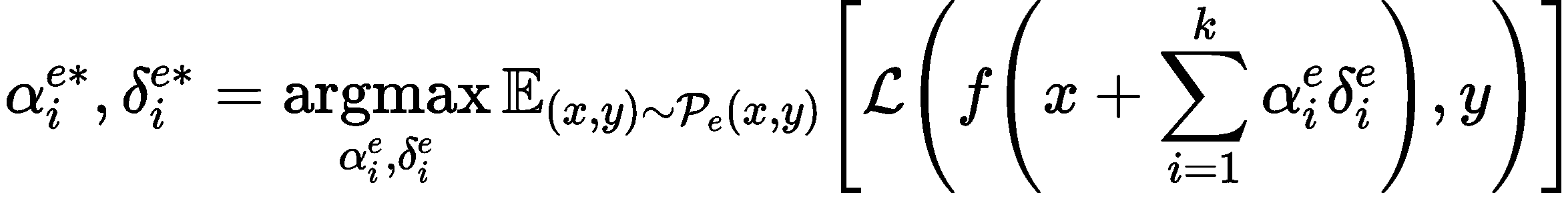 Reduce the number of the perturbations used in a domain
Maintain some diverse structures to model more complex background
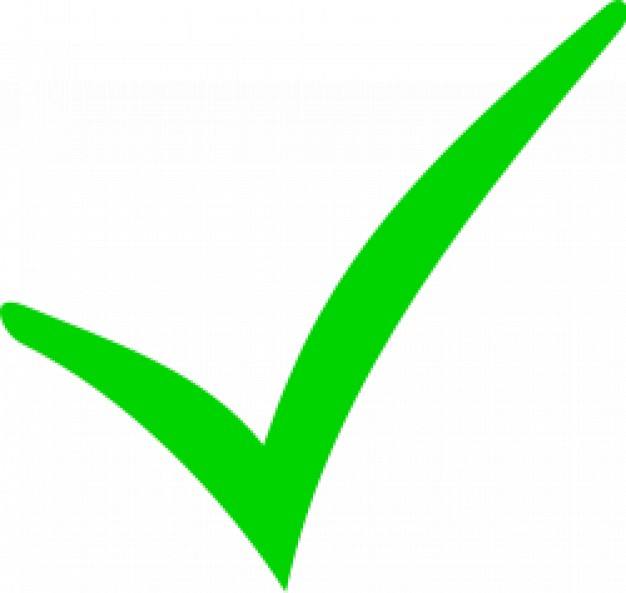 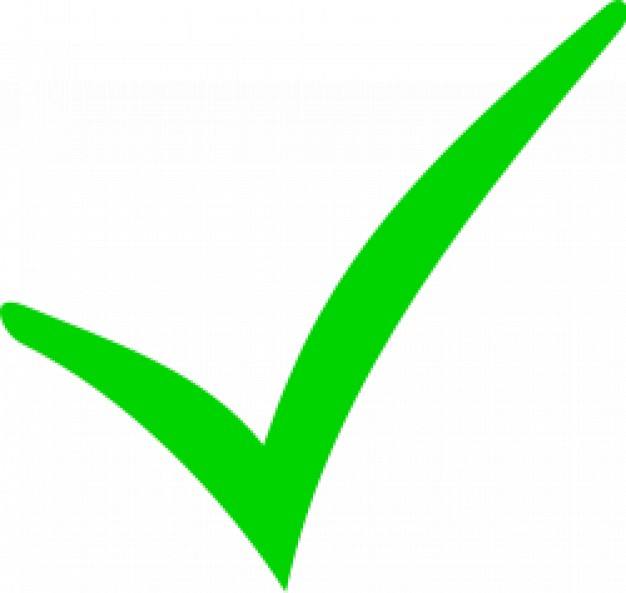 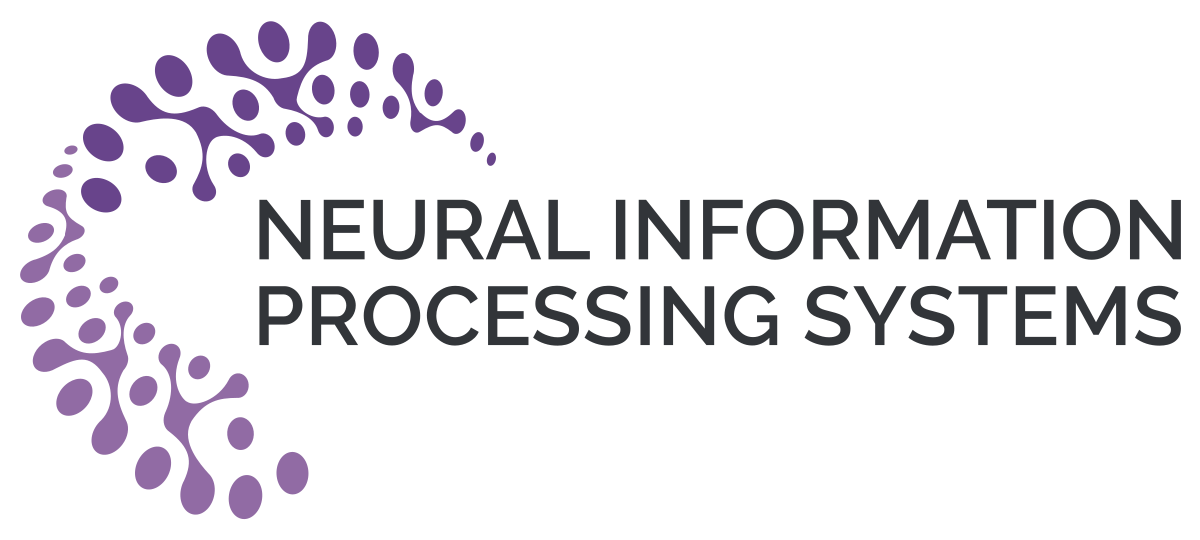 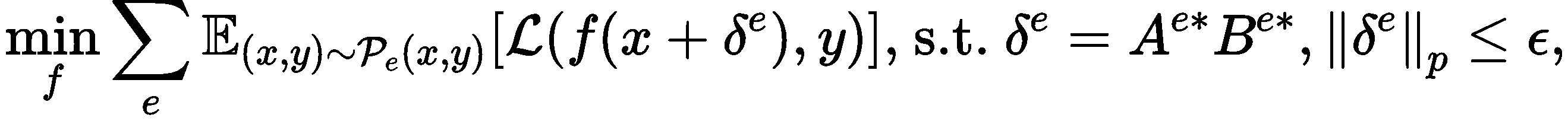 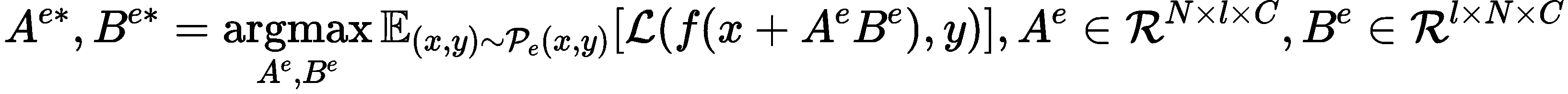 Reduce the number of the perturbations used in a domain
Further reduce the rank of a single perturbation matrix
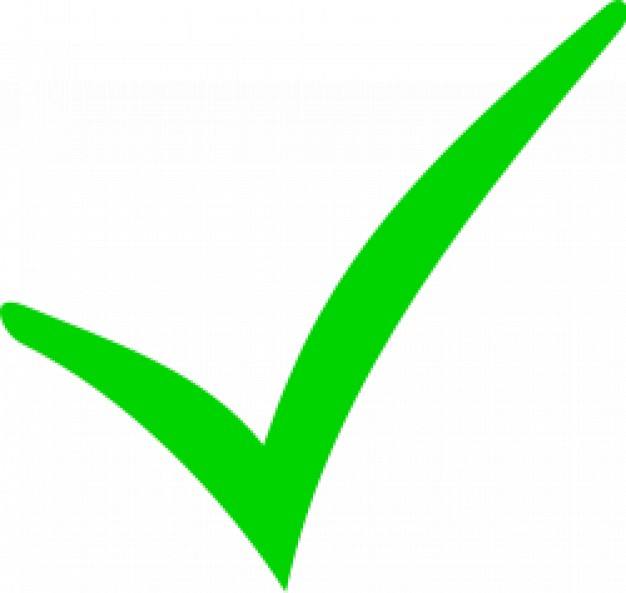 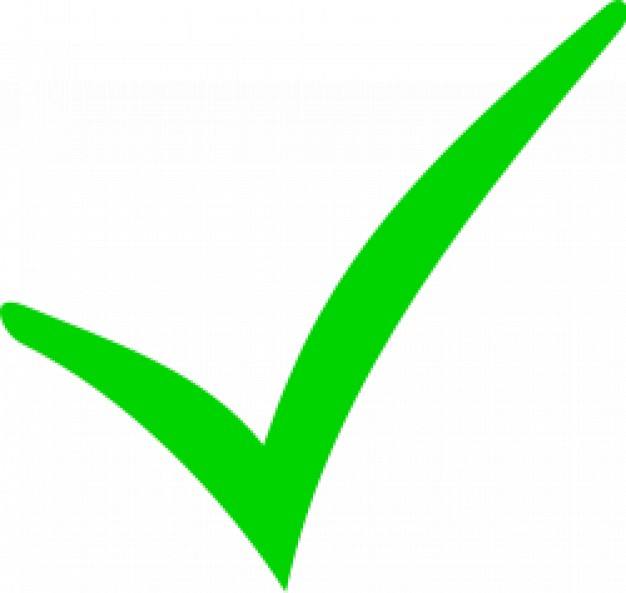 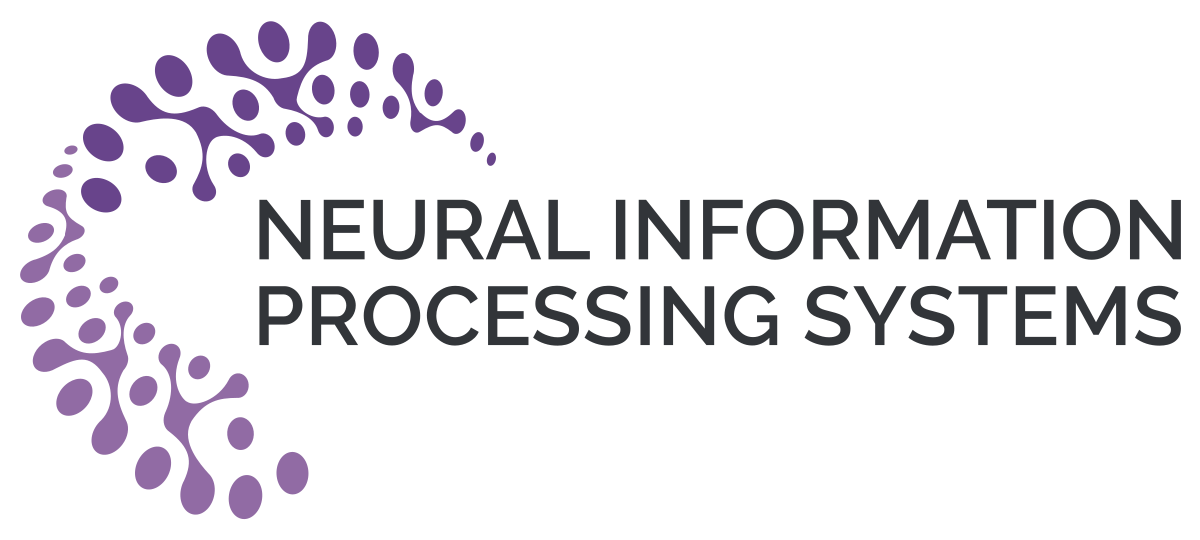 Theoretical Analysis
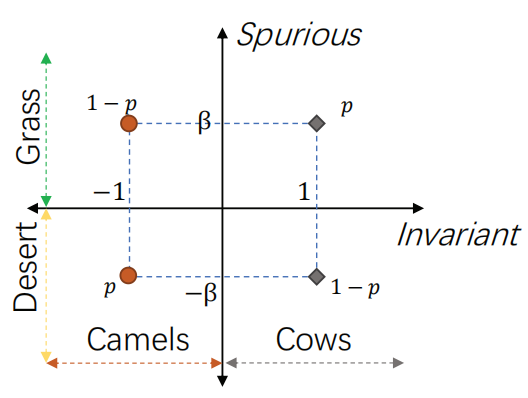 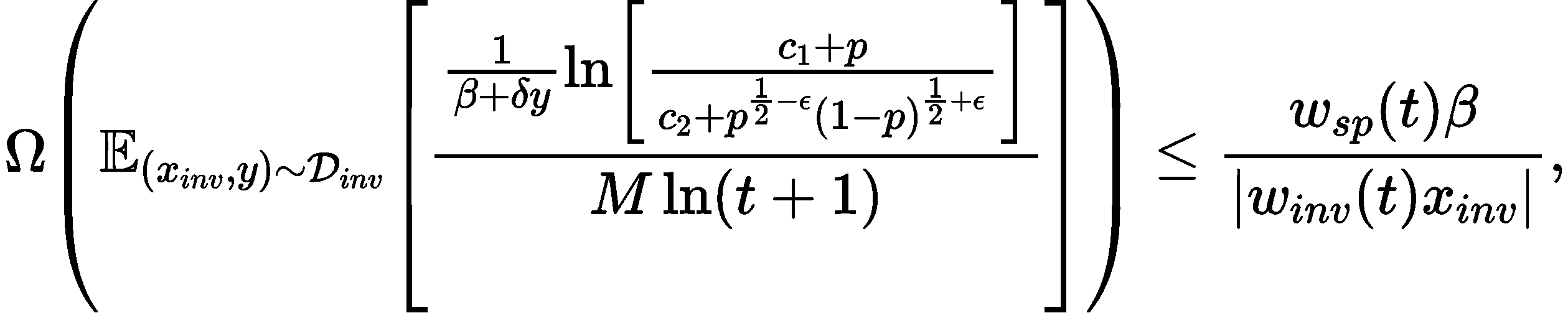 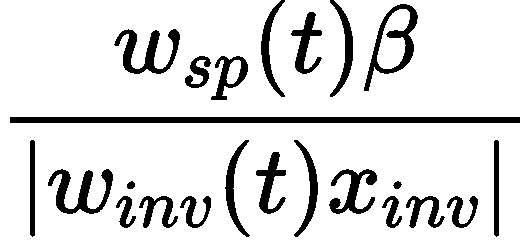 MAT/LDAT is better than ERM on OOD data!
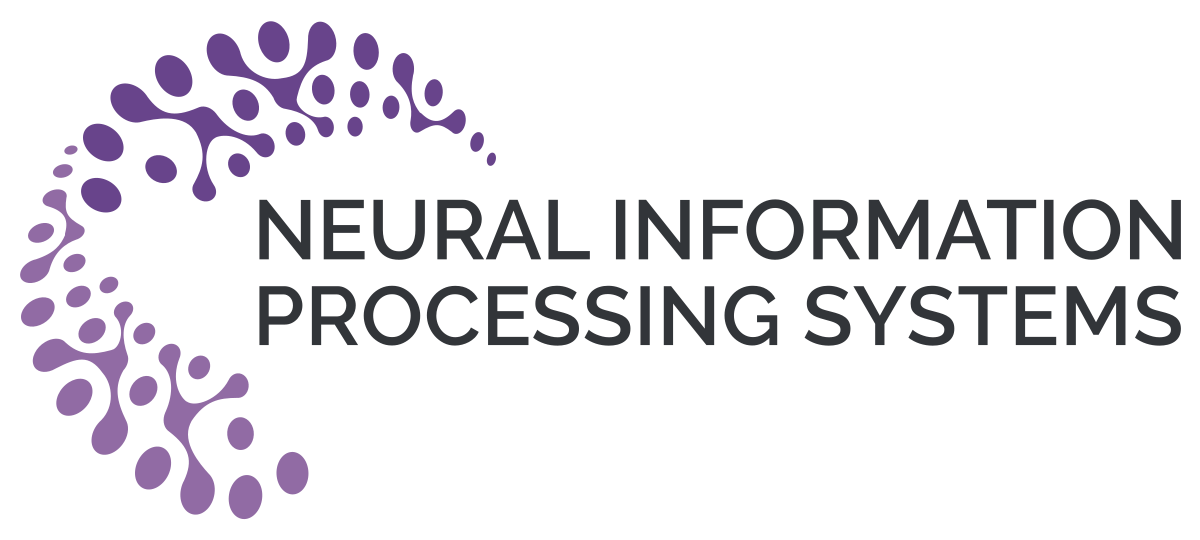 Experiments
MAT and LDAT beat GUT (Volpi et al, 2018) and NCDG (Tian et al, 2022), two data augmentation methods for OOD
On Domainbed, an OOD generalization benchmark










MAT and LDAT outperform ERM and AT, ranked 1st and 4th among all algorithms.
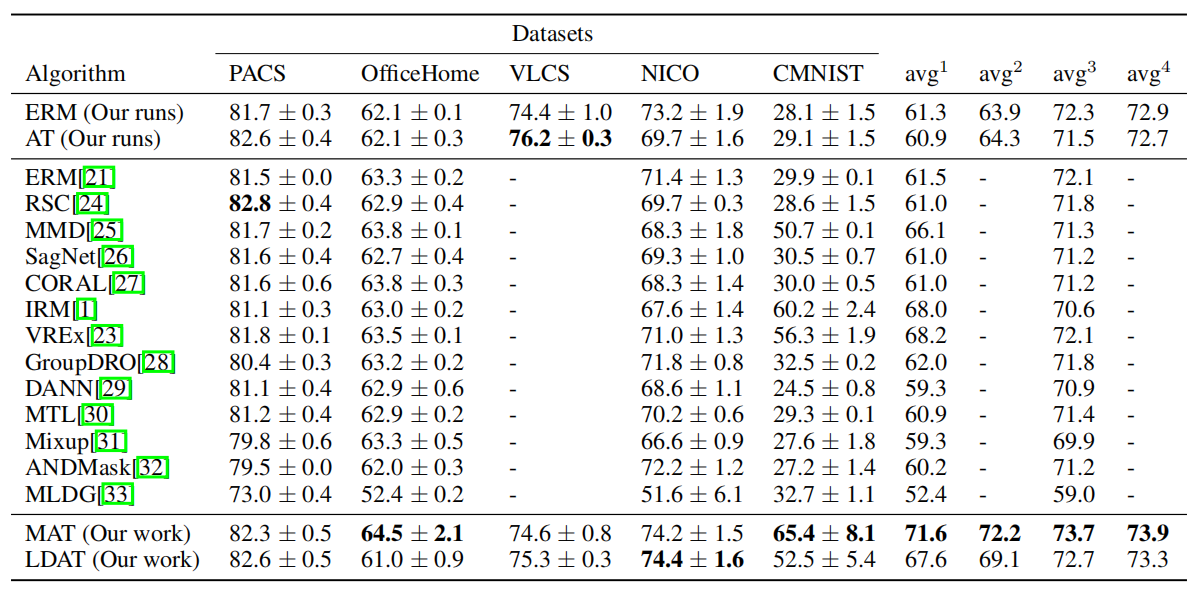 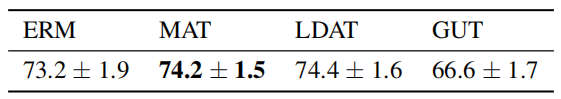 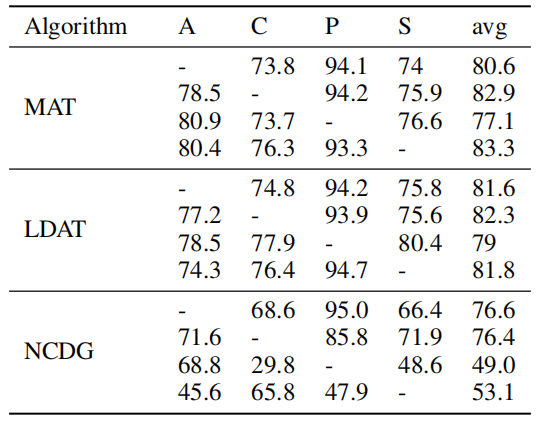 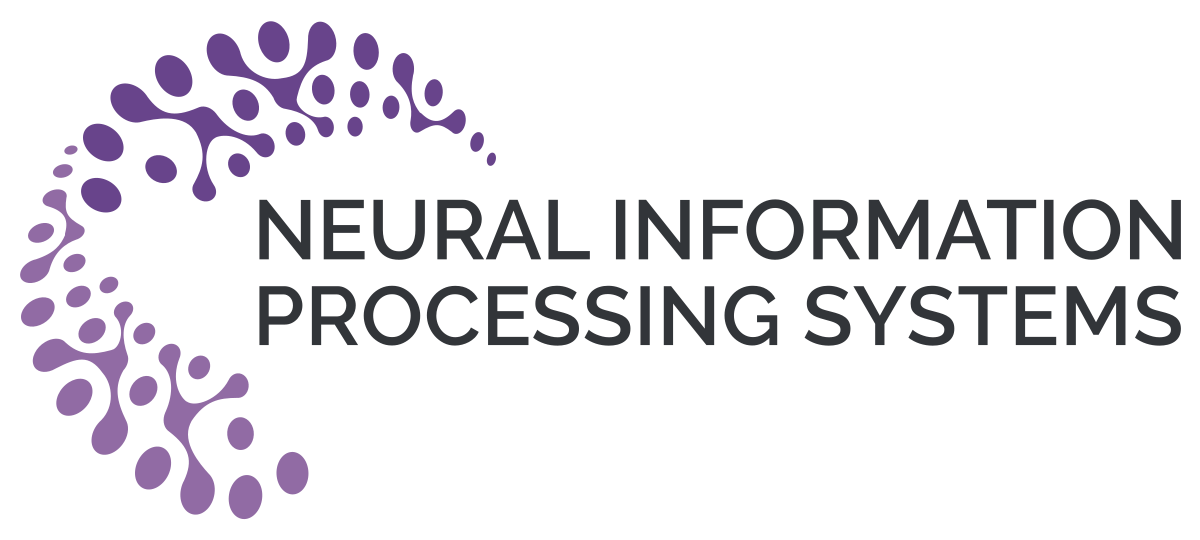 Experiments
Visualization (GradCam)
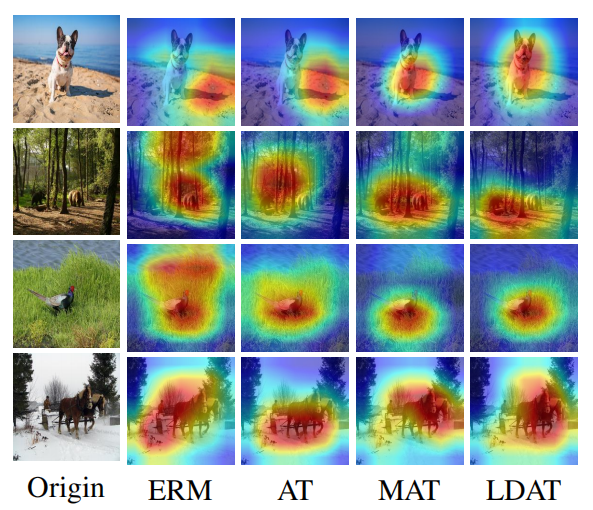 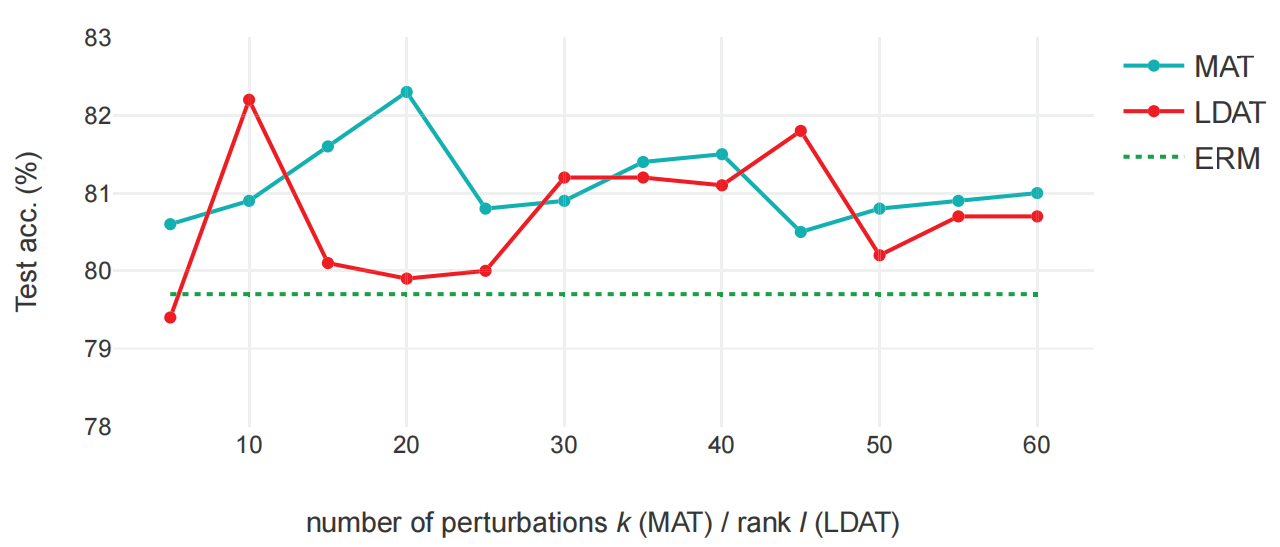 on PACS
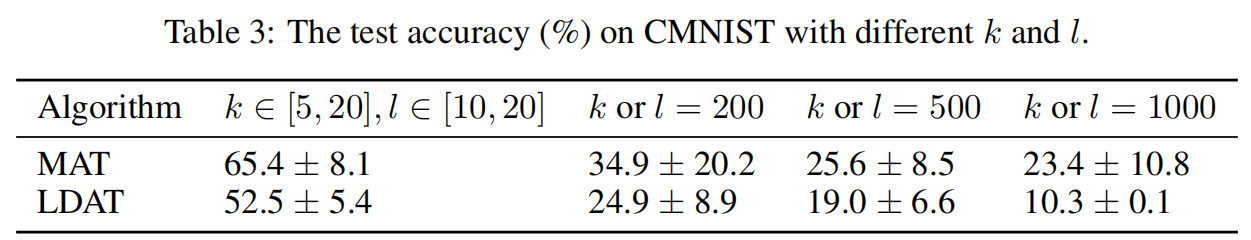 on CMNIST
Insights:
rank is samll enough: good performance
rank is too samll or too big: bad performance
MAT and LDAT better focus on the object rather than background.
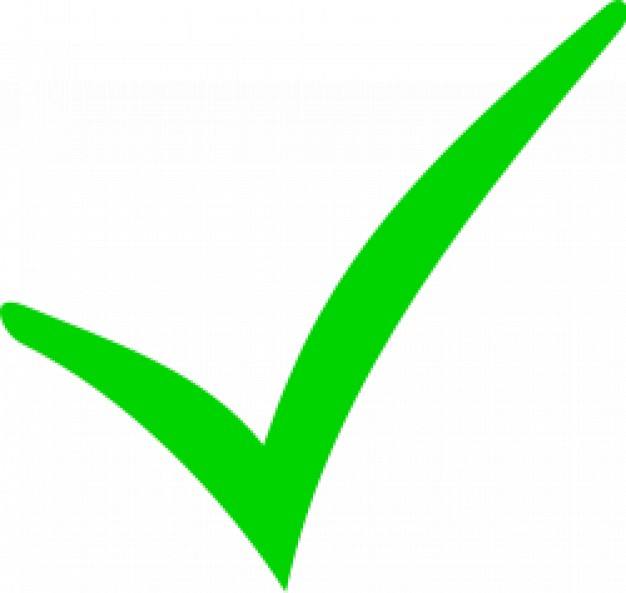 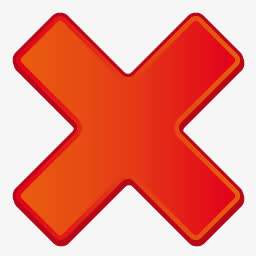 Thanks!